SEP
User Research

(New filter “guidance”)

June 2020

Anubhav Mittal
Who we tested with
10 Online un-moderated test sessions, with Userzoom panel, for usability testing

Male – 8 / Female – 2

Location: UK wide

Date issued and completed – 16th June 2020
What we were trying to find out
We explored the following things: 

1) Users likes and dislikes about the homepage of findbusinesssupport.gov.scot website

   	-If they felt, there was anything missing 

2) Feedback on the new image on the homepage

3) Get feedback around a new filter option called “guidance” on the “browse support”         webpage of the website to understand 

	-if they would understand what “guidance” means
	-the difference between “guidance” and “self-help guides” filter categories and 
	-if they would use this new filter option
Summary
Majority of users (6 out of 10) liked the new homepage image and shared following comments: 
	
	New normal, Pleasant, Welcoming, Relatable, Well chosen 
  
     And some (4 out of 10) felt: 
	
	Woman behind laptop doesn’t particularly show support, Uninspiring, It’s a bit dull

There were lots of positive comments about the current filters in the “browse support” section: 
	
	Easy to use and understand, well structured, simple 
     
     And some negative comments such as: 
	
	Not a lot of filters, Some search results were irrelevant, All filters should have been displayed

There were not many suggestions around missing filters, one which comes up again and again is around the size of business – small, medium and large other than that users were content with the current filters 

We asked users to provide their feedback about a new filter called “guidance” and all (10 users) of them said that they would like this new filter introduced and that they would use this filter for the following things: 

It would be official advice
Sounds like a channel for help 
Allows business to access latest rules 
It could contain many resources 
It’s a bit vague so not sure

Majority 8 out of 10 were able to understand that this new filter “guidance” was different to the current filter “self-help guides”: 
Self-help says self-study or ways I can advance my position. Guidance suggests thing I am being advised to do
Guidance is very general but self-help guides are is more specific to your business
FBS website – likes and dislikes
When we asked the users about their likes and dislikes upon looking at the website following things were mentioned:
	Top 3 likes per user			Top 3 dislikes per user
FBS website – anything missing?
Users were asked if there was anything missing from the website and the following top 5 things were shared: 
	
Top 5 things that are missing per user
FBS homepage image
Users were asked to share their thoughts about the homepage image, following feedback was shared: 
	
Top 5 per user
FBS browse support filters
When we asked the users about their likes and dislikes upon looking at filters on the “browse support” web page, following things were mentioned:
	
	Top 3 likes per user			 Top 3 dislikes per user
FBS browse support filters - anything missing?
Users were asked if there was anything missing from the filters and the following top 5 things were shared: 
	
Top 5 things that are missing per user
FBS new filter “guidance”
Users were asked to share their thoughts around introduction of a new filter called “guidance” and following feedback was shared:
	
Top 3 things per user
FBS new filter “guidance”
We asked the users to share their comments about what this new filter mean for them and the sort of things that it could contain, following comments were made:
Top 3 things per user
FBS new filter “guidance” and “self-help guides”
We wanted to understand if users were able to understand the difference between the new filter “guidance” and existing filter “self-help guides”, following views were shared:

In your opinion are the following filters different? 
"self-help guides" and the new filter "guidance“


        Yes=8/No=2


 
Self-help is more about yourself, guidance suggests nationwide issues
Self-help says self-study or ways I can advance my position. Guidance suggests thing I am being advised to do.
The self-help guides me through a process whilst guidance could apply to what others are doing also
Self-help guides feels more focused and specific. I would feel more confident with the results

Guidance is more general, and government based.
Guidance is very general but self-help guides are is more specific to your business
Guidance is advice and information whereas self-help points more towards instructions and what to do.

One is for you to do by yourself, the other is assisted.
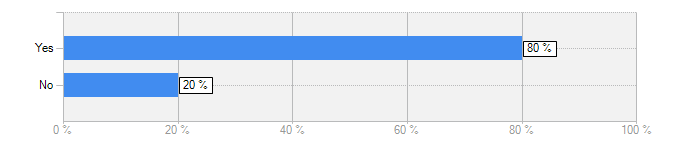 FBS new filter “guidance”
And finally, below are some comments in relation to use introducing this new filter:

If we introduced this new filter "guidance" would you use it?


        Yes=10/No=0



 
It will be very useful
I would expect to see the steps that I am expected to take.
It would allow me to be familiar with the latest information regarding coronavirus
Would help with guiding my way through support

Possibly but unless it can pinpoint areas to recover and grow, I would not find it useful

Yes, if it provided additional assistance
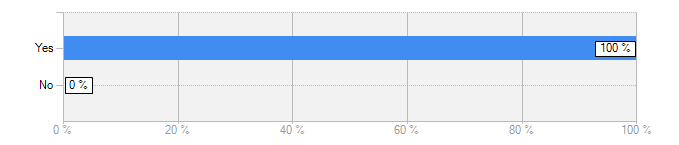 Thank you!